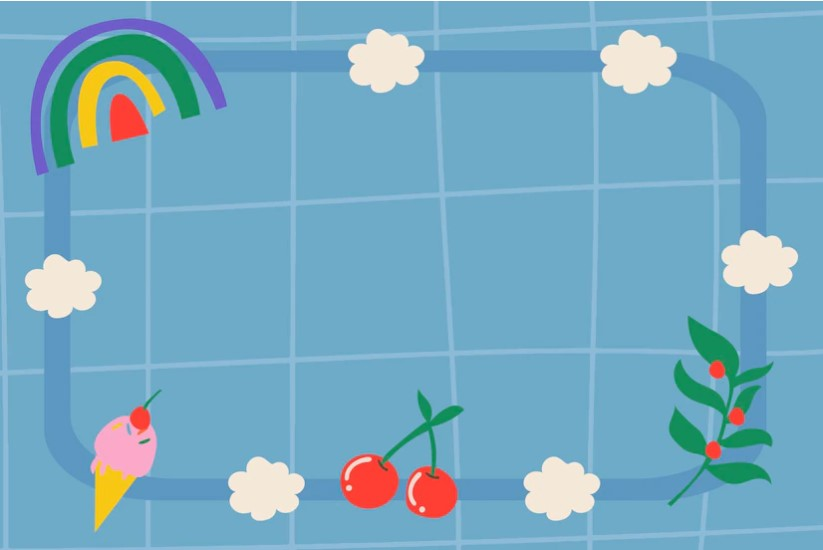 Chiếc túi xinh
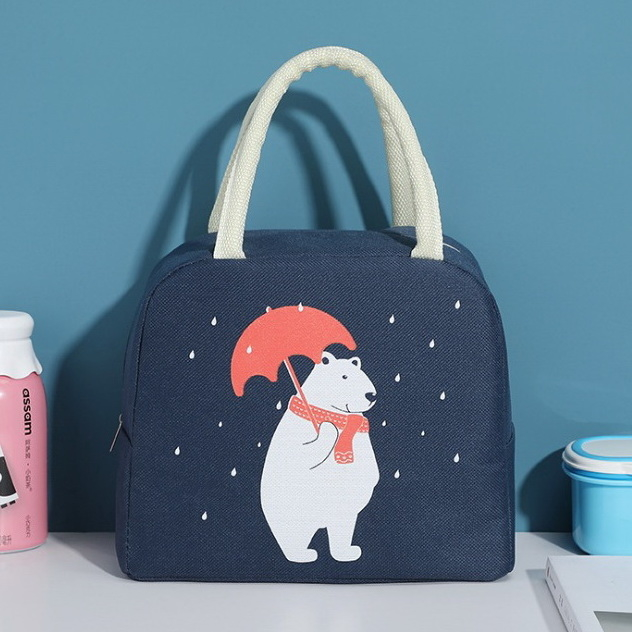 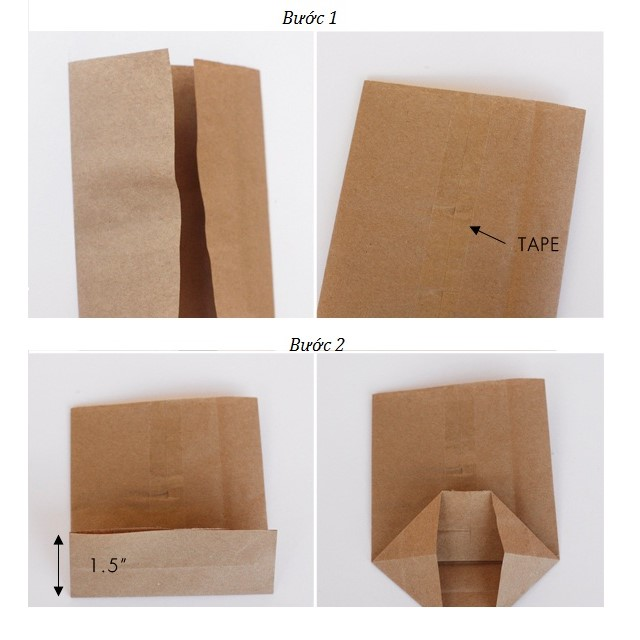 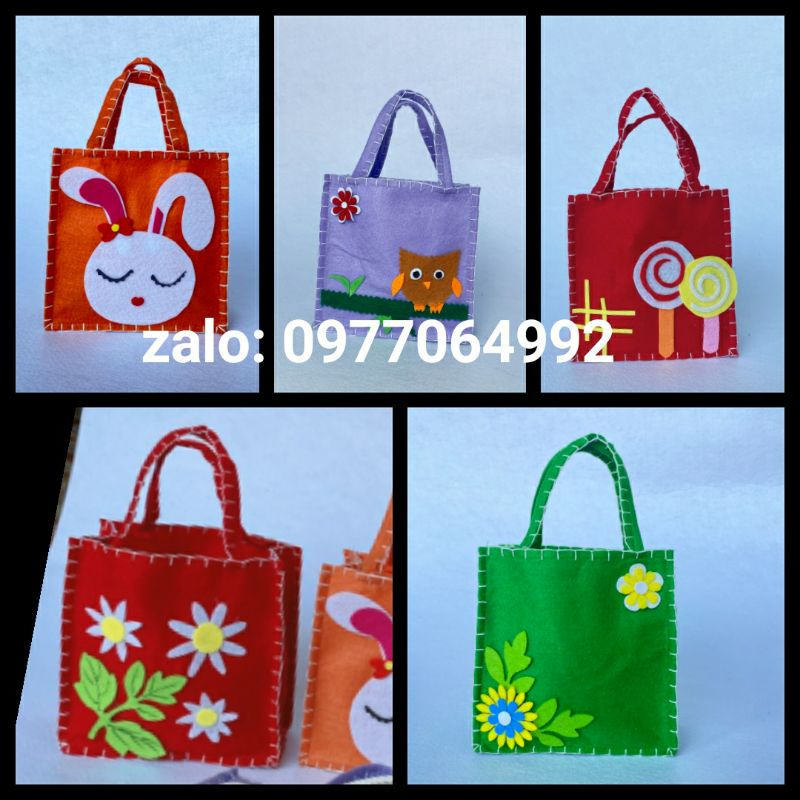 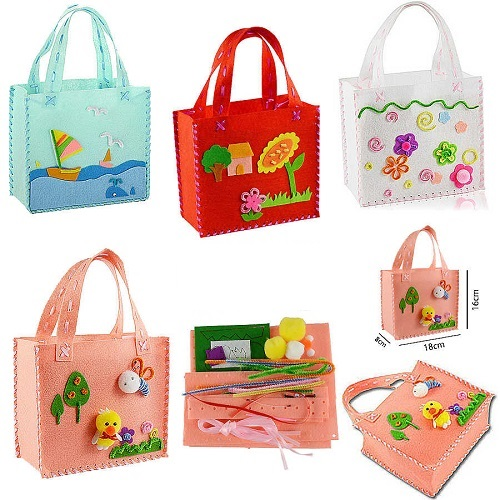